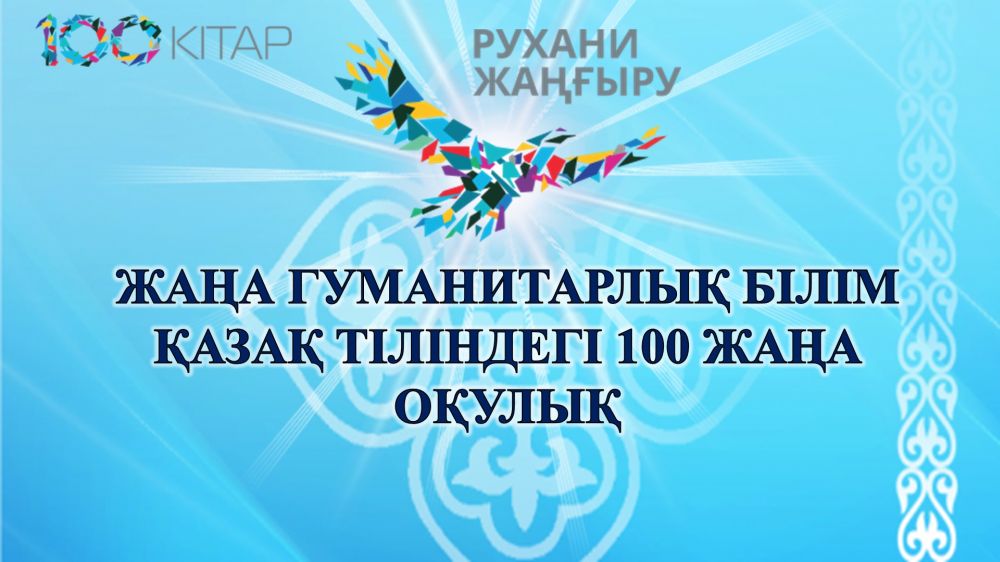 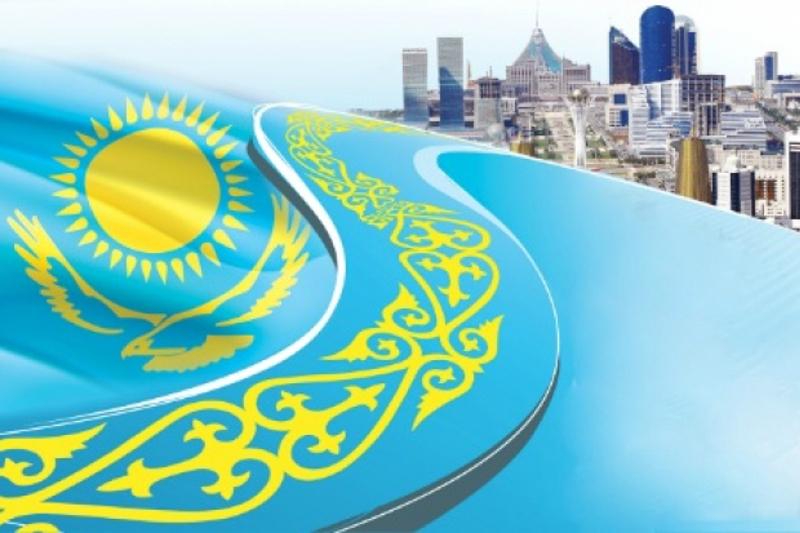 ҚАЗАҚ  ТІЛІНДЕГІ  ЖАҢА  ОҚУЛЫҚ
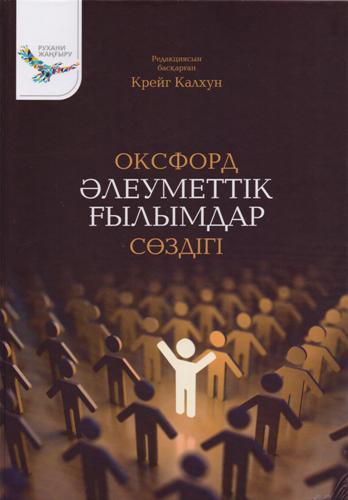 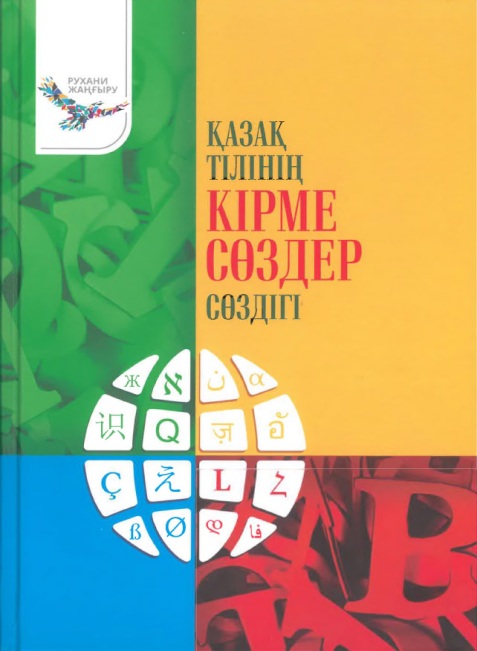 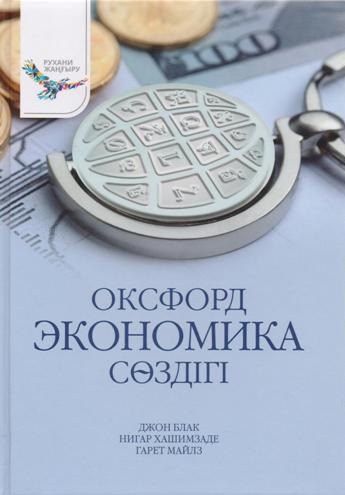 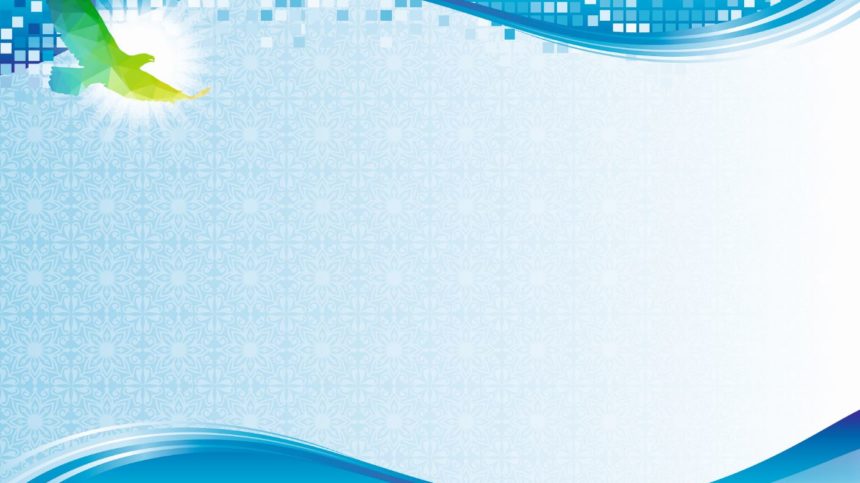 ҚАЗАҚ  ТІЛІНДЕГІ  ЖАҢА  ОҚУЛЫҚ
Блак Джон Оксфорд 
Экономика сөздігі
Оксфорд экономика сөздігінде дүниежүзіндегі экономика жағдайы, экономикалық белсенділік, адамдар арасындағы, ел ішіндегі, елдер арасындағы экономикалық қатынас негіздері, банк ісі, әлеуметтік қамсыздандыру теориясы, жұмыспен қамту және жұмыссыздық, ақша, несие және басқа да негізгі тұжырымдар бойынша түсініктермен қатар, ойын теориясы және эконометрика тұжырымдары да қамтылған. Сөздік экономика, гуманитарлық, техникалық және жаратылыстану мамандықтары бойынша білім алып жатқан студенттерге, экономика тақырыбына жазатын медиа мамандарына, зерттеушілерге және көпшілік оқырман қауымға арналған.
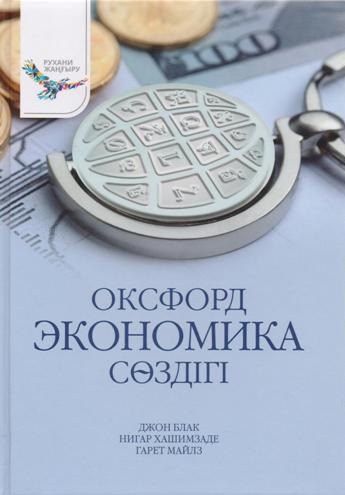 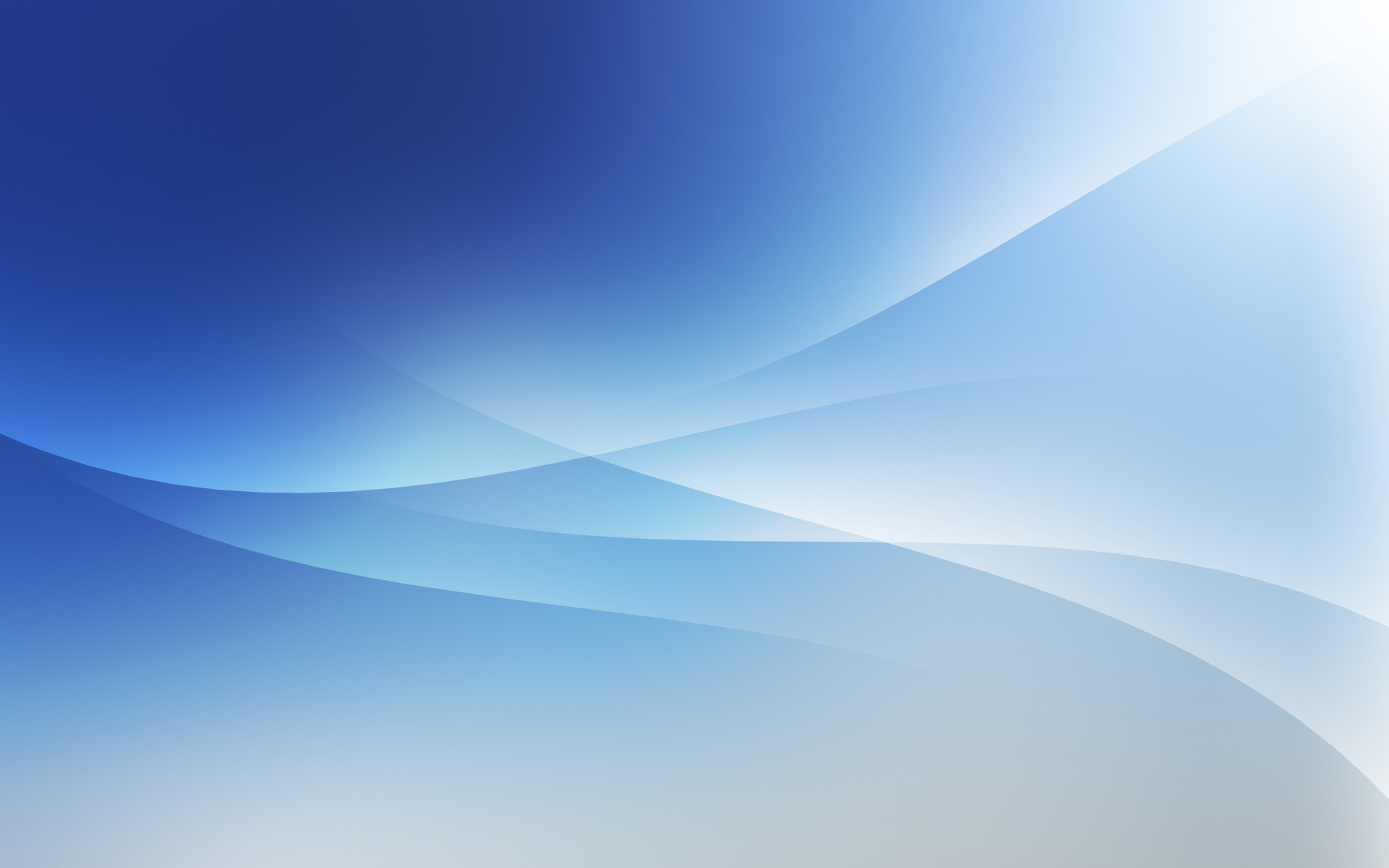 ҚАЗАҚ  ТІЛІНДЕГІ  ЖАҢА  ОҚУЛЫҚ
Қазақ тілінің кірме сөздер сөздігі
Бұл сөздікте қазақ тіліне шет тілдерден енген 9 мыңға жуық сөз қамтылды. Сөздікке жалпыхалықтық тілдегі сөздер мен кең тараған терминдер алынып, олардың мағынасы түсіндірілді және шығу тегі көрсетілді. Ұсынылып отырған сөздік-қазақ тіліне латын, грек, ағылшын, француз, араб, парсы, испан, неміс, орыс, итальян, қытай, моңгол, португал және өзге де тілдерден әр кезеңде енген кірме сөздерді барынша кең қамтып отырған алғашқы көлемді еңбек. Сөздік мектеп оқушылары мен студеттерге, түрлі сала мамандарына, жалпы көпшілік қауымға арналған.
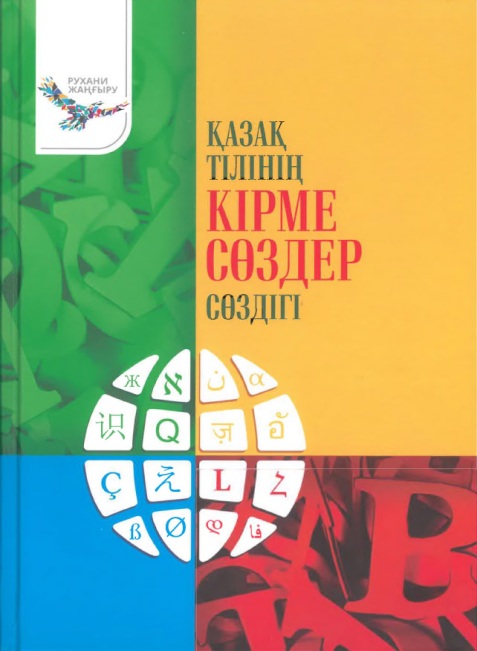 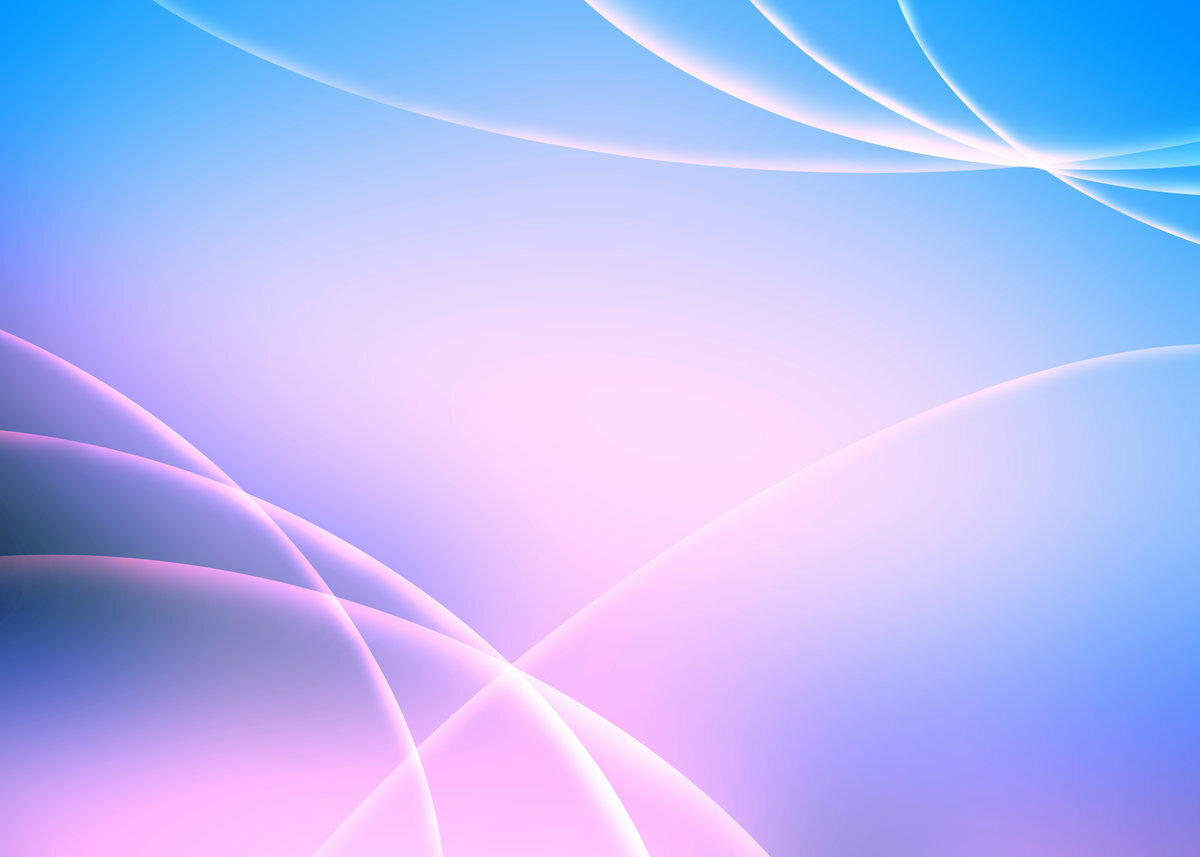 ҚАЗАҚ  ТІЛІНДЕГІ  ЖАҢА  ОҚУЛЫҚ
Блак Джон Оксфорд

              Әлеуметтік ғылымдар сөздігі
Оксфорд әлеуметтік ғылымдар сөздігі антропология, әлеуметтану, мәдениеттану, психология, саясаттану, философия, философия және экономика салаларының 1500-ден аса терминін топтастырған. Кітапта әлеуметтік ғылымдардағы негізгі теорияларға, концепцияларға, ғылыми әдістер мен өзге де құбылыстарға қысқа, бірақ тұшымды анықтама беріледі. Оған қоса, ғылым салаларындағы негізгі ұғымдар мен заңдылықтар, үрдістер мен жаналықтар түрлі көзқарас тұрғысынан сараланады. Терминологиямен қоса, сөздікте Франц Боастан бастап, Джон Мейнард Кейнс, Макс Вебер секілді әлеуметтік ғылымдарға серпіліс әкелген 300-ге жуық ғалымның өмірбаяны мен ғылымдағы жаңалықтары кеңінен қамтылған. Сөздік гуманитарлық сала мамандары мен студенттерге, әлеуметтік ғылымдарға қызығатын жалпы көпшілік қауымға арналған.
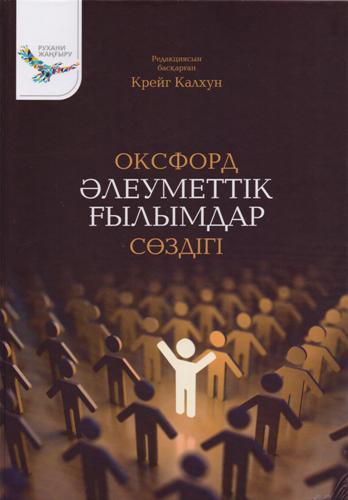